«Citius, altius,   fortius»
Олімпійський урок
Стародавні Олімпійські ігри
Олімпійські ігри зародились у Стародавній Греції ще у 
 VІІІ столітті до нашої ери
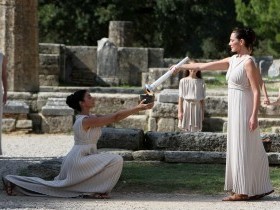 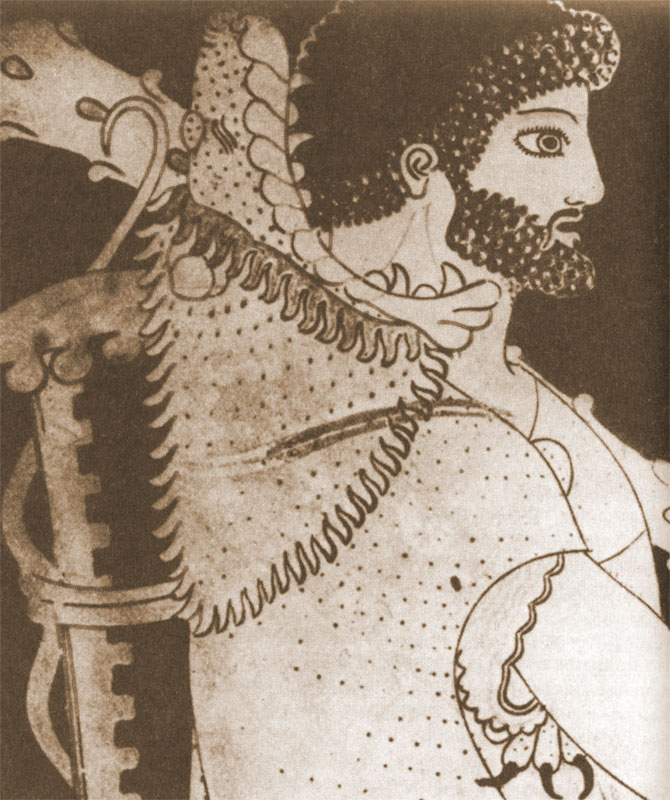 Статуя Зевса в Олімпії
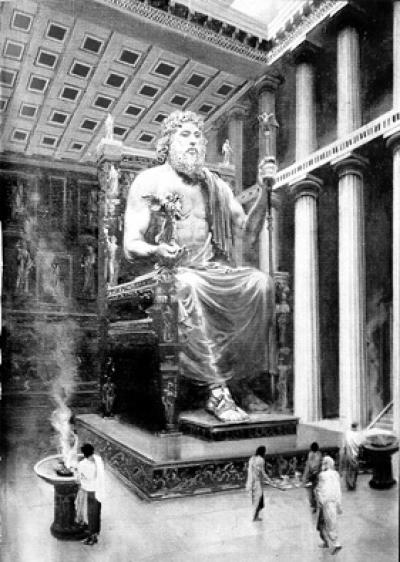 Геракл
Виникнення Олімпійських ігор пов’язують з іменем грецького героя Геракла. Ігри проводилися на честь бога Зевса.
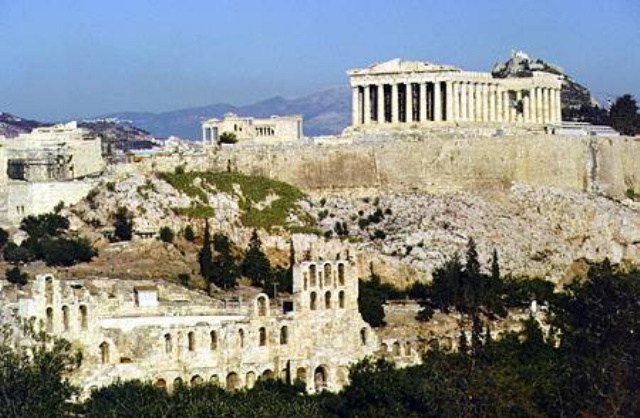 Перші ігри відбулися у  776р. до н.е. Під час проведення ігор на території Греції оголошувався «Священний мир»
Стародавня Олімпія
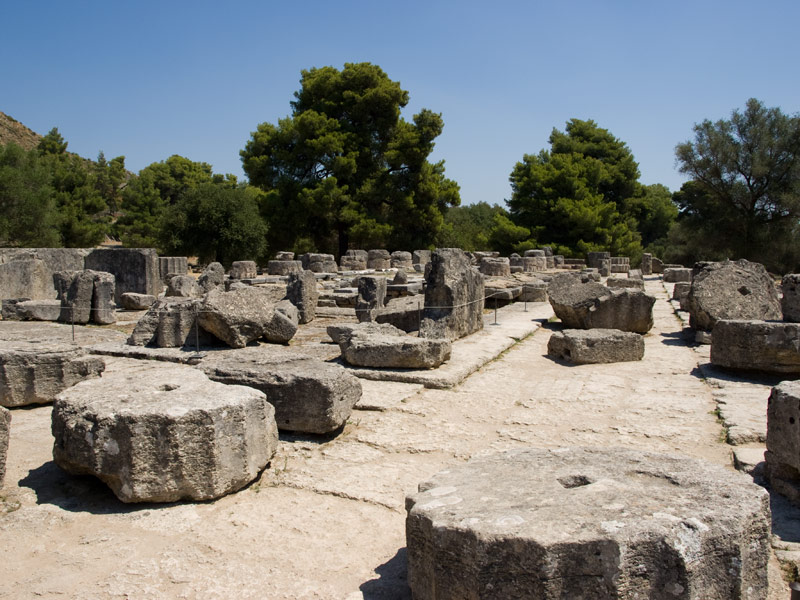 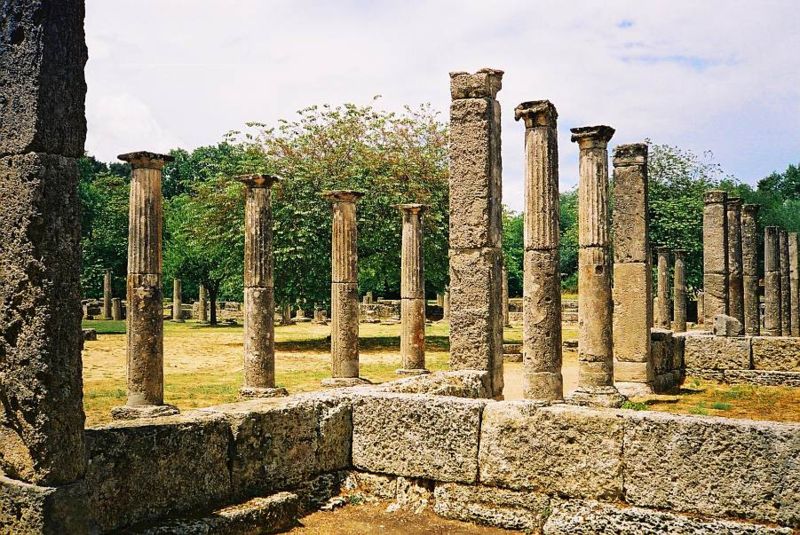 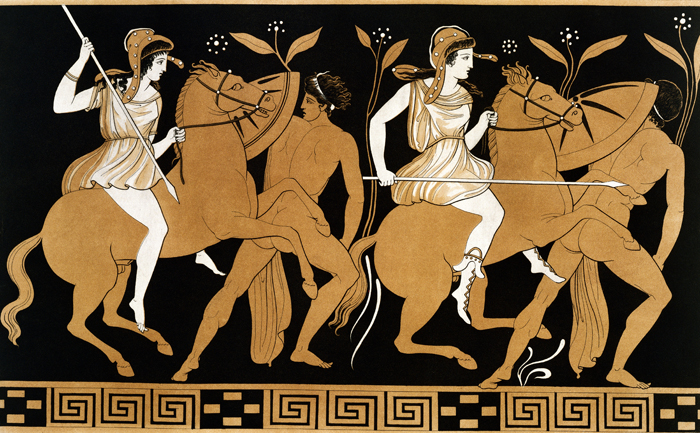 На стадіоні в Олімпії атлети змагалися в бігу, стрибках, боротьбі, метанні диска  та списа, перегонах на колісницях.
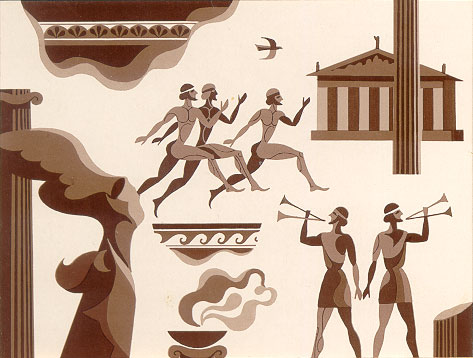 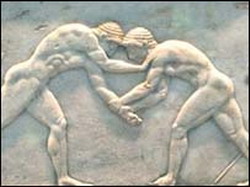 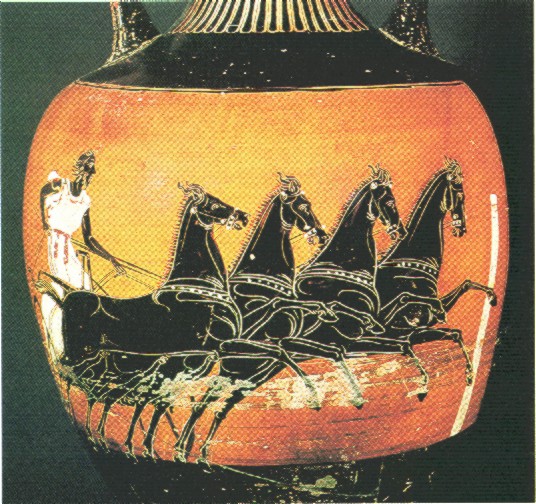 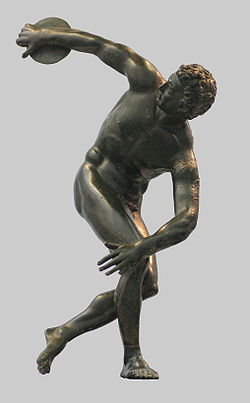 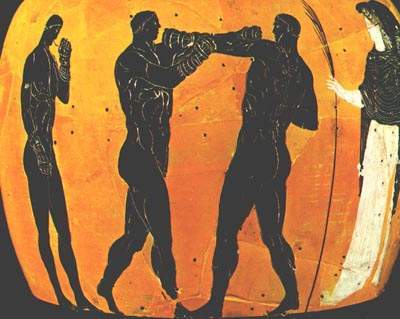 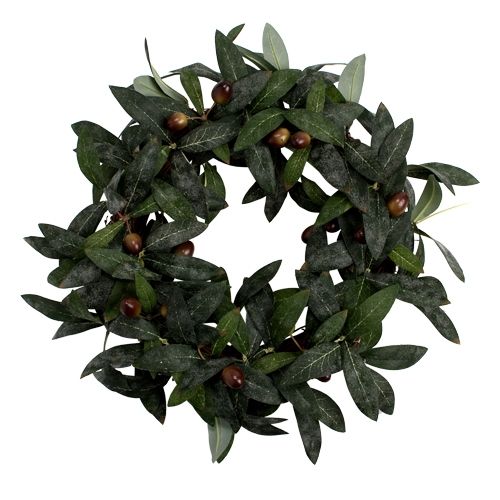 Переможців нагороджували вінком з гілок оливи. 
У 393 р. н. е. Ігри припинилися, а всі спортивні споруди було зруйновано.
Вінок з гілок оливи
Сучасний вінок
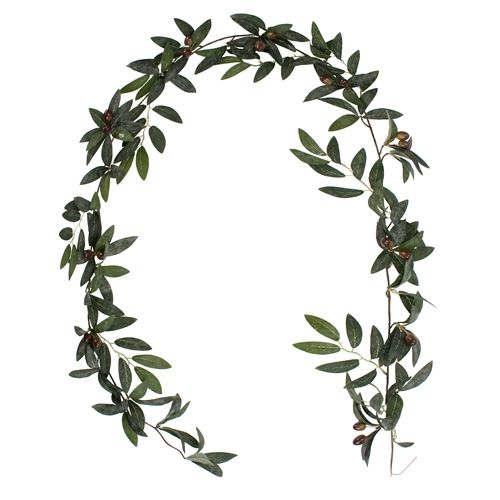 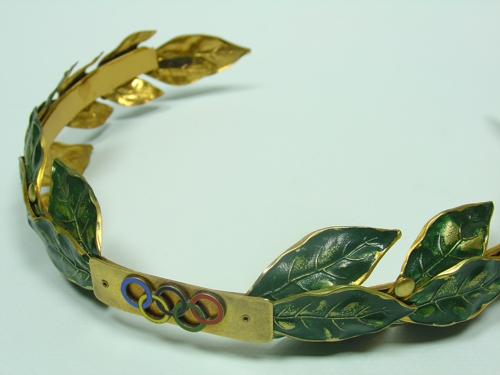 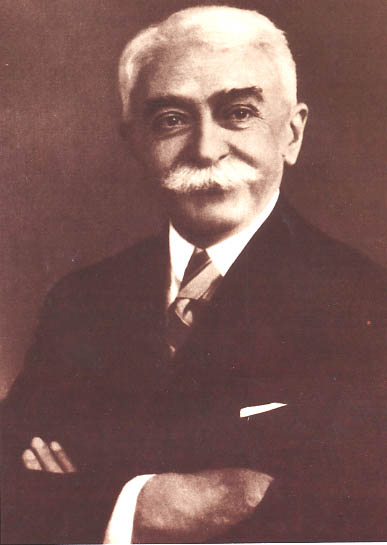 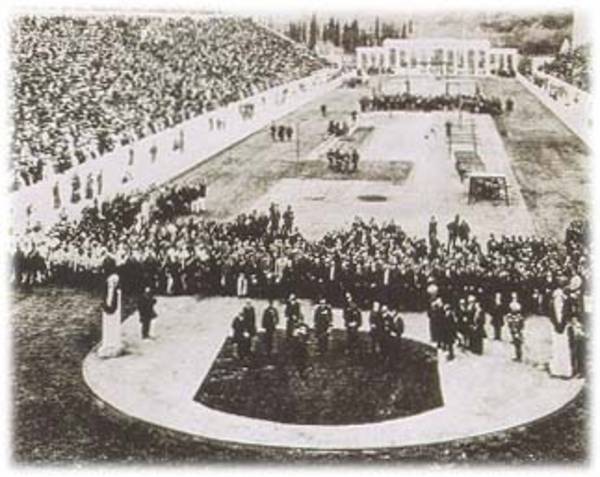 У 1896 році барон П'єр де Кубертен відновив Олімпійські ігри. З того часу вони проводяться постійно, раз на чотири роки.
П'єр де Кубертен
Перша Олімпіада сучасності (Афіни 1896 р)
На першій афінській Олімпіаді виступали лише 245 спортсменів із 14 країн світу. Атлети змагалися у 9 видах спорту: греко-римській боротьбі, велосипедному спорті, гімнастиці, легкій і важкій атлетиці, плаванні, стрільбі, тенісі та фехтуванні.
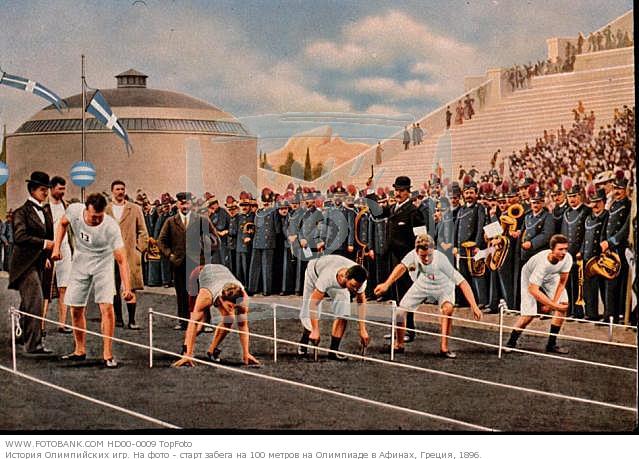 Олімпійська символіка:
Олімпійський прапор
Олімпійське гасло
Олімпійська емблема
Олімпійський гімн
Олімпійський вогонь
Олімпійський смолоскип
Олімпійський прапор
П’ять кольорових кілець – синє, жовте, чорне, зелене, червоне – на чисто білому полотнищі – це Олімпійський прапор. Він урочисто підіймається на головній спортивній арені міста-організатора Олімпійських ігор.
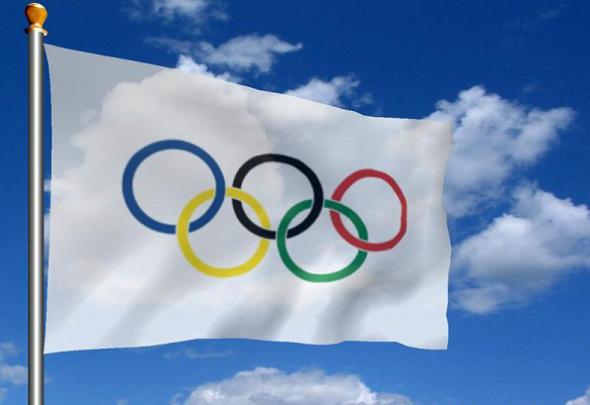 Олімпійське гасло
Гаслом Олімпійських ігор є слова:
 «Citius. Altius. Fortius». 
В перекладі з латинської означають –
 «Швидше. Вище. Сильніше». 
Олімпійське гасло закликає всіх учасників олімпійського руху до вдосконалення та гармонії .
Олімпійський вогонь
Олімпійським вогнь запалюють в Олімпії. Він проходить свій шлях до міста, в якому відбуваються  Олімпійські ігри, за допомогою смолоскипової естафети та закінчує подорож у великій чаші олімпійського стадіону.
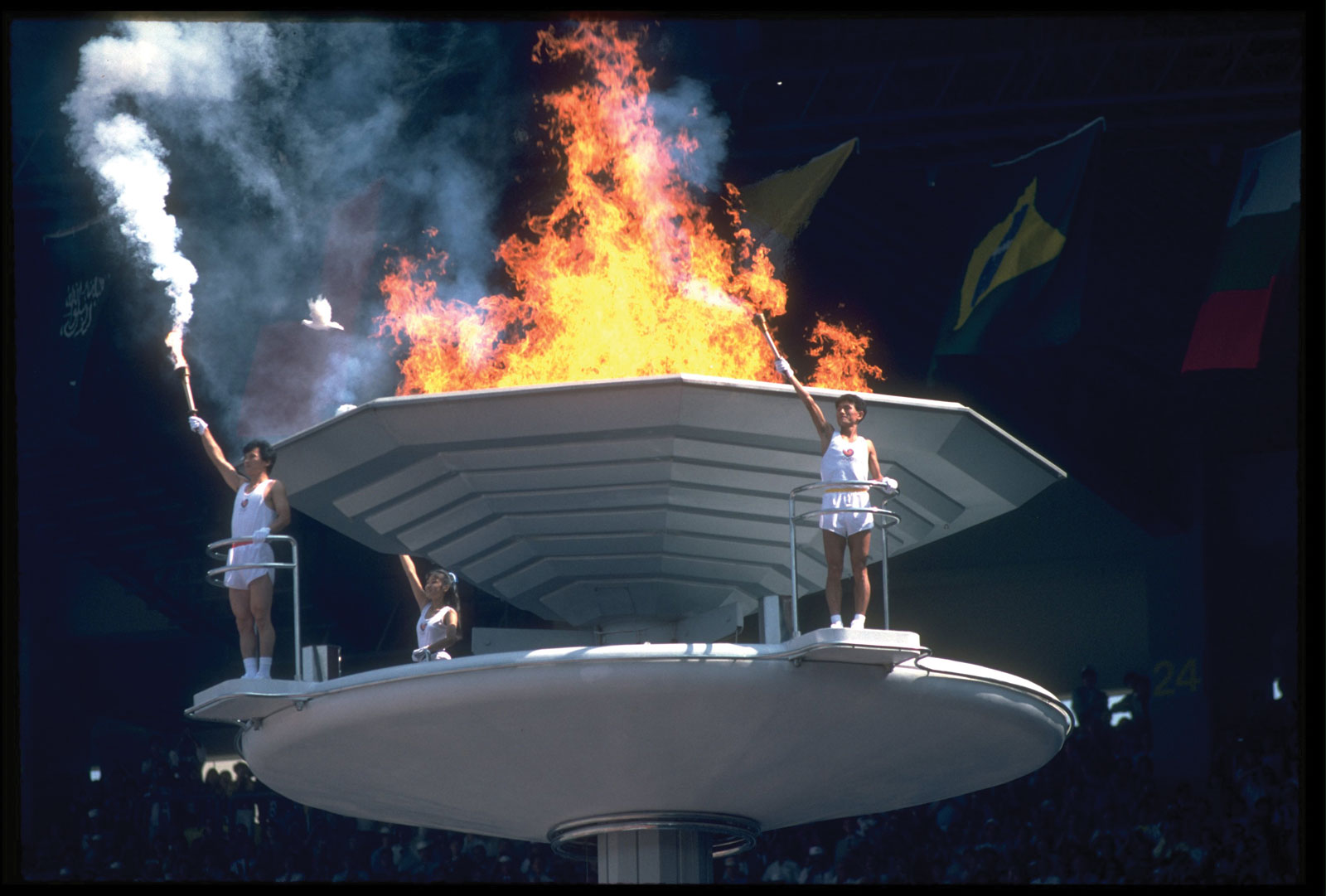 Олімпійська емблема
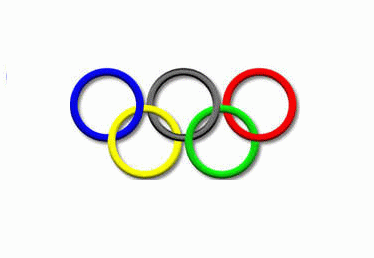 Олімпійська емблема чітко визначена в Олімпійській Хартії – правовому документі олімпійського руху. Основний її елемент – п’ять кілець, поєднаних з іншими елементами. Олімпійські кільця символізують ідеали й мету олімпійського руху. Вони мають синій, жовтий, чорний, зелений і червоний колір і переплітаються зліва направо. Олімпійські кільця символізують толерантність і дружбу між усіма, учасниками Олімпійських ігор з усіх п’яти континентів нашої планети.
Олімпійська клятва
«Від імені всіх учасників змагань я клянусь, що беручи участь у цих Олімпійських іграх, я змагатимуся чесно та згідно з правилами, а своєю участю прославлятиму свою країну та спорт» .
Талісмани
Кожна країна,де відбуваються Олімпійські ігри, створює спеціальний символ – талісман, який розповідає про її культуру і традиції.

Переважно обирають звірятко, яке символізує національні риси та особливості країни.

Вперше талісман з'явився на Олімпійських іграх в Мехіко 1968 року. Це був ягуар.
Олімпійські талісмани
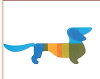 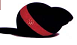 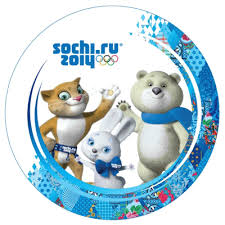 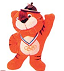 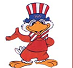 Талісмани  Олімпійських ігор
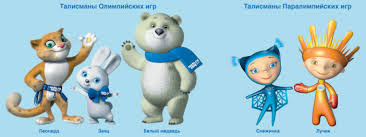 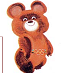 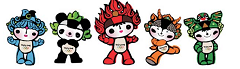 Головні церемонії Олімпійських ігор
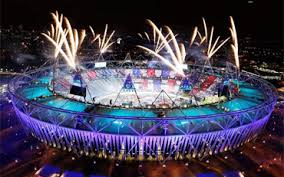 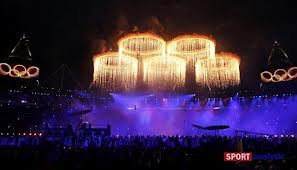 відкриття
закриття
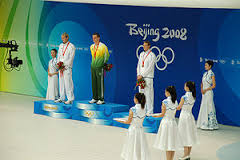 нагородження
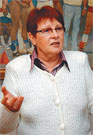 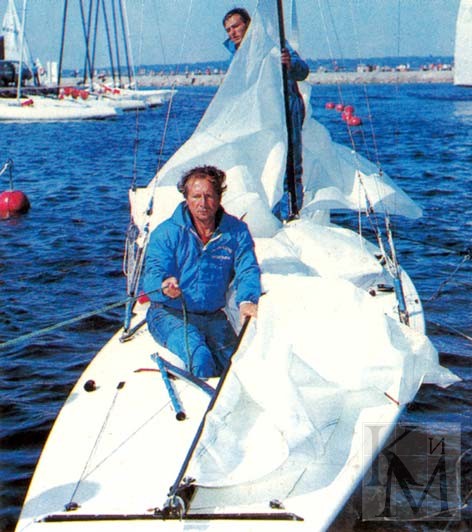 Українські Олімпійські чемпіони
Зінаїда Турчина
Валентин Манкін
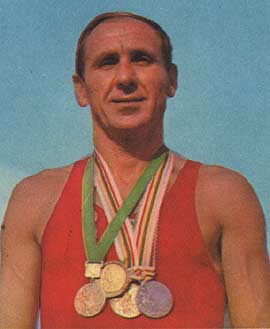 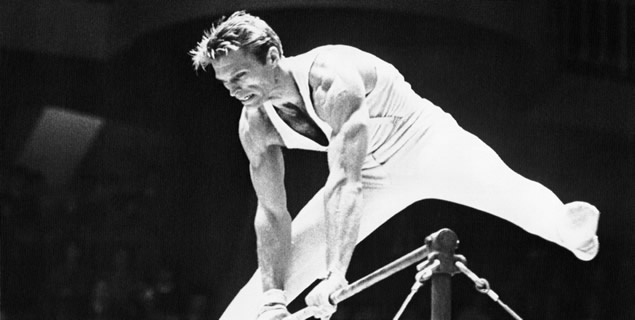 Володимир Голубничий
Борис Шахлін
Ольга Бризгіна
Лариса Латиніна
Поліна Астахова
Віктор Чукарін
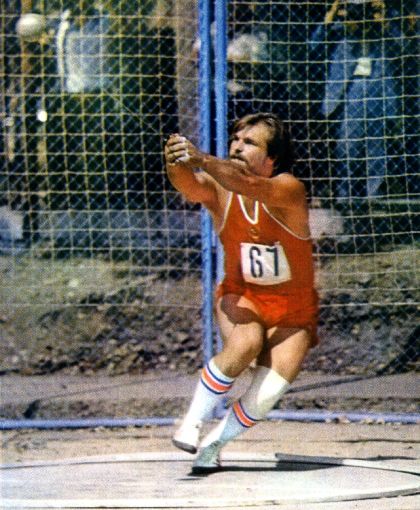 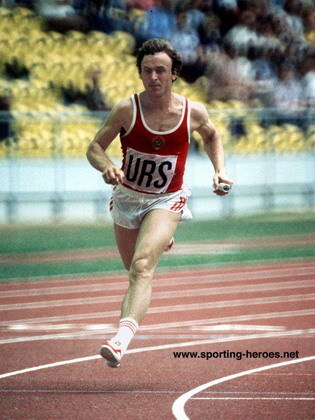 Валерій Борзов
Юрій Сєдих
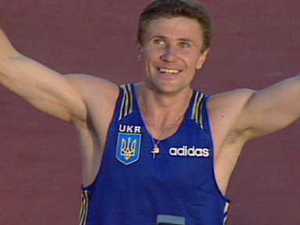 Сергій Бубка
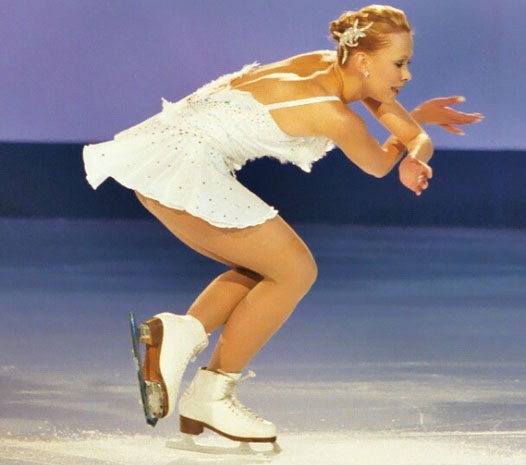 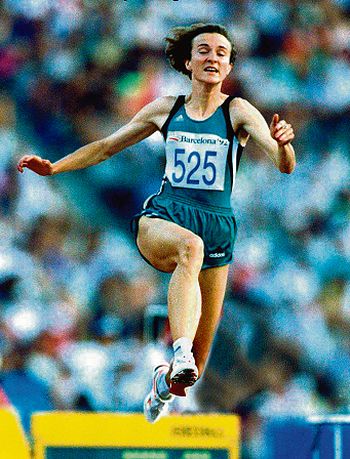 Олімпійські чемпіони незалежної України
Оксана Баюл
Інеса Кравець
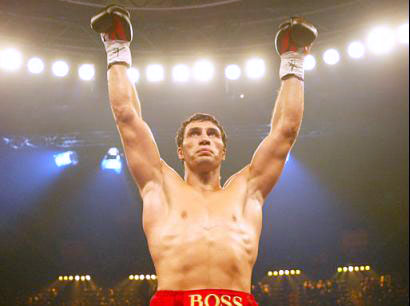 Володимир Кличко
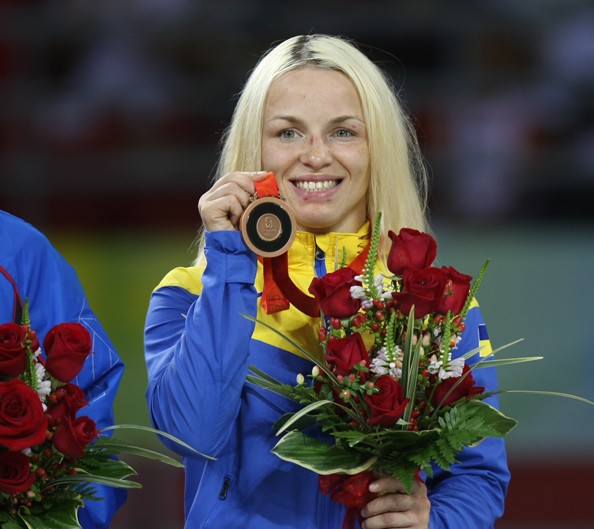 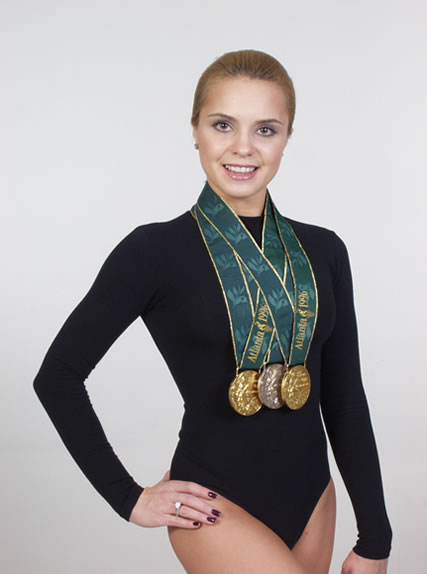 Лілія Подкопаєва
Ірина Мерлені
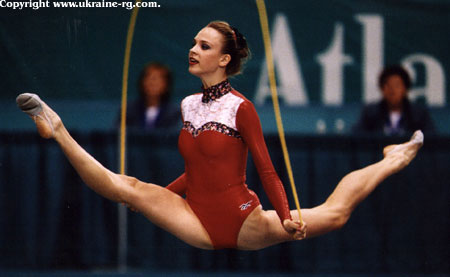 Катерина Серебрянська
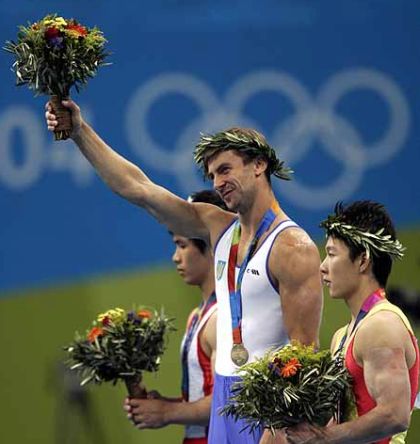 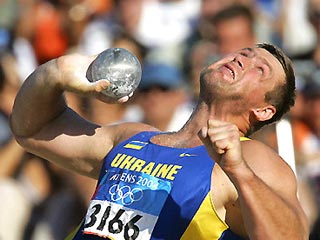 Валерій Гончаров
Юрій Білоног
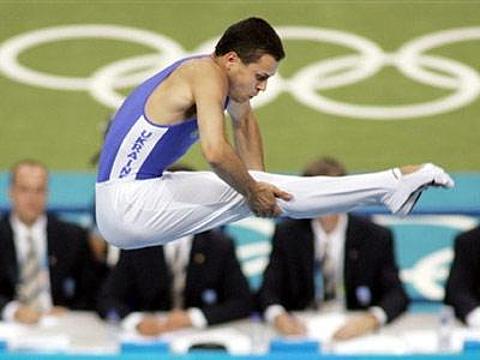 Юрій Нікітін
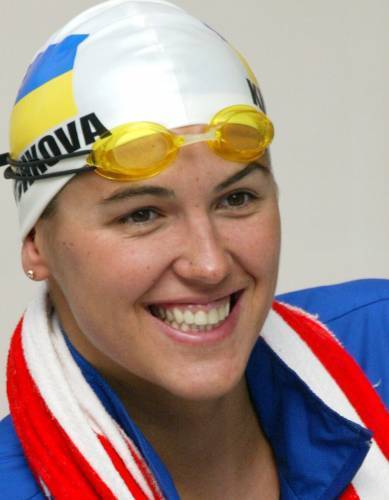 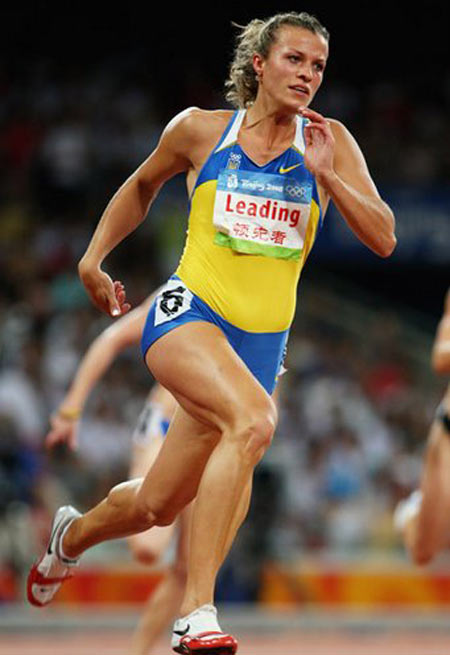 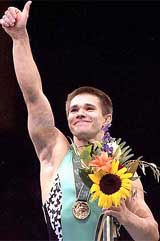 Яна Клочкова
Наталя Добринська
Рустам Шаріпов
ДЯКУЄМО ЗА 


УВАГУ!
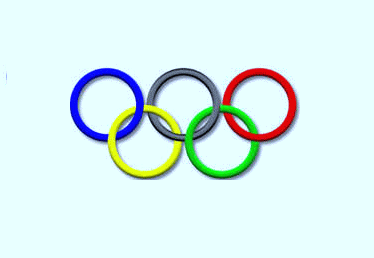